Materiały stosowane w technice
Rodzaje materiałów i ich zastosowanie
Rodzaje materiałów
Wszystko o papierze
 Od włókna do ubrania
 Cenny surowiec drewno
 Wokół metali
 Świat tworzyw sztucznych
2
Podstawowym surowcem, z którego otrzymuje się papier, są włókna roślinne
Jodła, sosna, buk, topola, świerk
Len, konopie, trzcina, bawełna
Surowce wtórne (zużyte materiały)
Makulatura (gazety, książki, papierowe opakowania)
Fragment tkanin (bawełna len)
W papierni do surowców dodaje się wodę, barwniki, klej i wypełniacze np.kredę
Jak powstaje papier
Od włókien roślinnych, poprzez kadzie, sita do rulonu
3
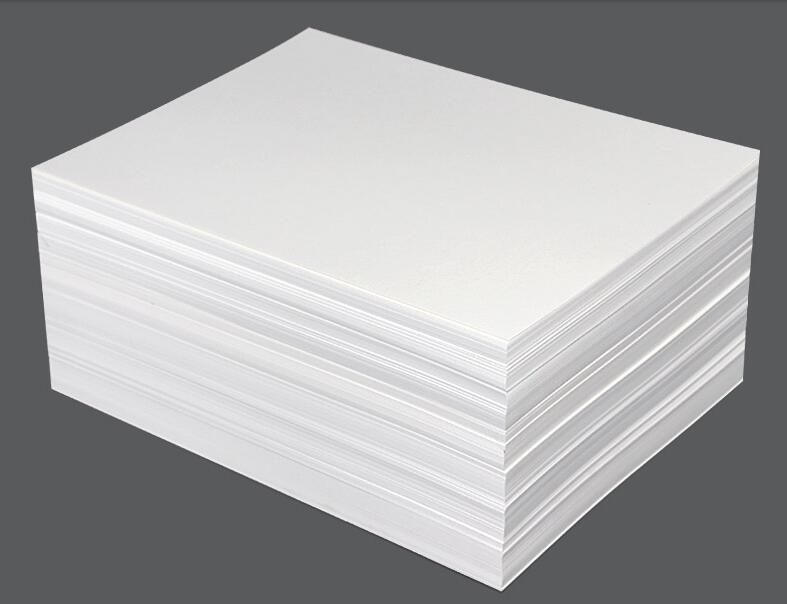 Rodzaje papieru
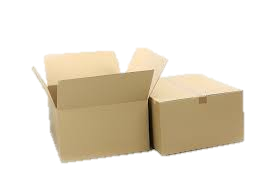 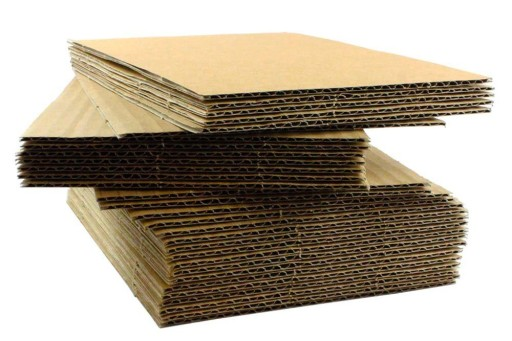 Papier zwykły
Bibuła , krepina
Karton
tektura
4
Dziękuję za uwagę